Éveil de Intérêt
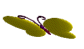 1- lisez le passage suivant!
Les parents de Mohamed  étaient pauvres. Sa mère, ses sœurs et ses tantes l’adoraient. Son père cédait à tous ses caprices.
2- Combien contient le texte de lignes ?
3-combien contient-il de phrases ?
1- lisez le second passage 
amina va en classe sa camarade Lydia la taquine elle pleure la maîtresse la console Amina n’a plus de chagrin

2-Avez-vous compris le texte ?
3-Pourquoi ?        
4-Réécrivez le texte en séparant les phrases par des points, mettez les majuscules puis les relire à haute voix
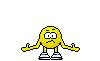 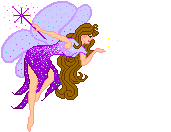 récapitulation
Enumérez  les signes de ponctuation ?
        les signes de  ponctuation :
 : Un point finale.
,   : Une virgule.
?  : Un point d’interrogation.
!     : Un point d’exclamation.
:    :les deux points.
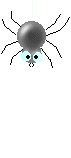 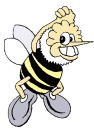 Mémoriser l’information
A retenir :
Un texte se compose de paragraphes.
Un paragraphe se compose de phrases écrites en un certain ordre.
Une phrase est une suite de mots structurés et ordonnés ayant un sens, elle commence par une lettre majuscule et se termine par un point.
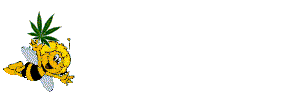 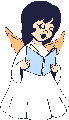 Application
Les élèves lisent les phrases en association aux images.
Il se pose sur l’épaule de maman.            
Maman remet l’oiseau dans la cage.             
La balle de Yanis touche la cage du canari.            
L’oiseau sort de la cage et s’envole.            

Reconstituez le texte en mettant les phrases dans l’ordre !